VISIT TO LABORATORIES
III B. Sc. ZOOLOGY (TAMIL MEDIUM)
24.01.2019
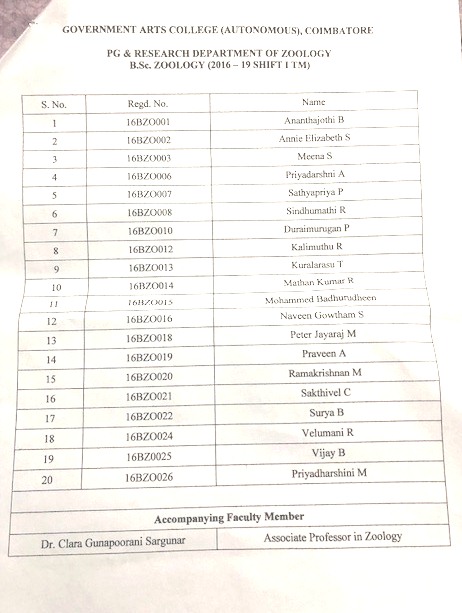 Dept. of Microbial Biotechnology, Bharathiar University, Coimbatore
Instrumentation Room
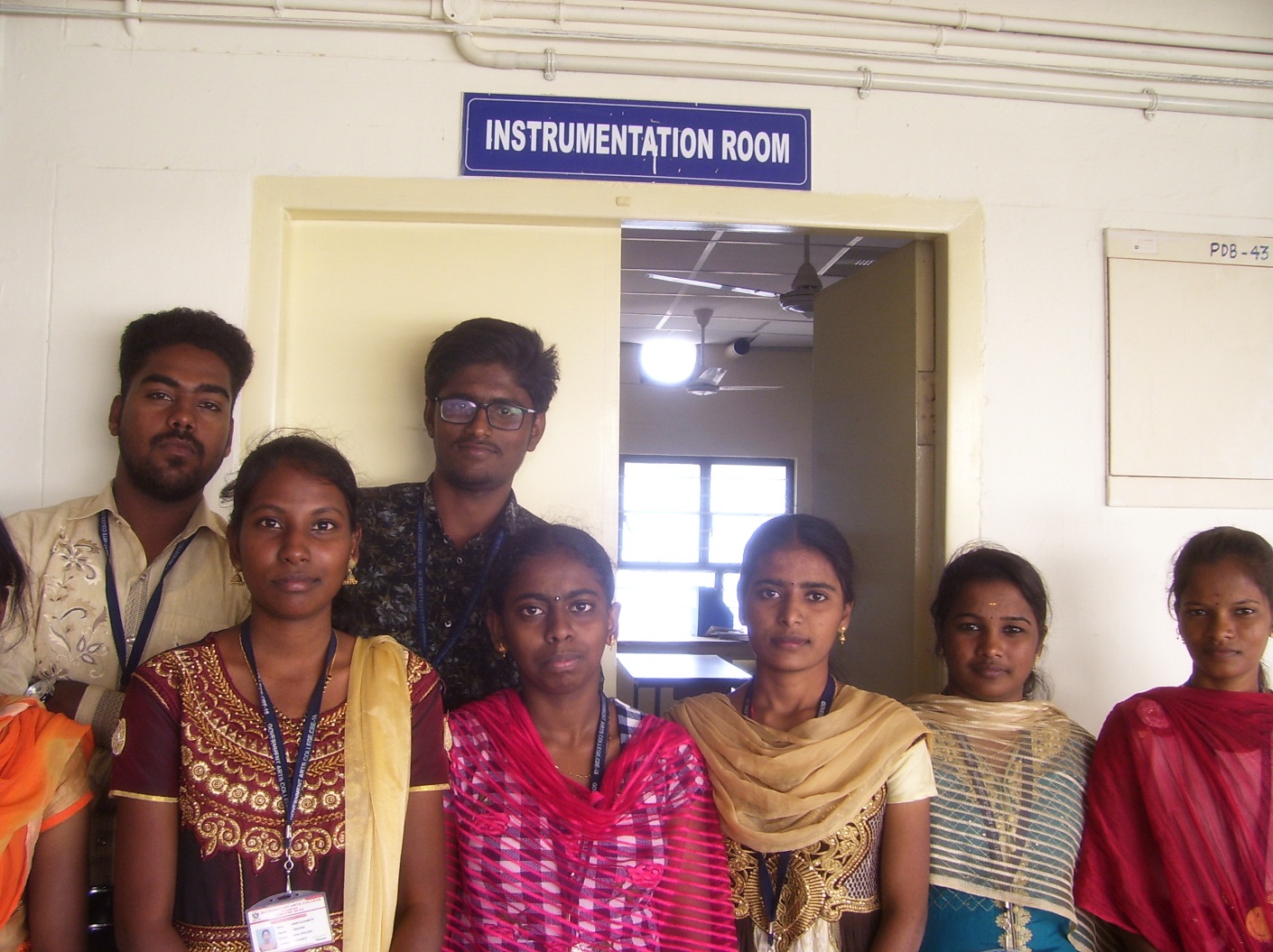 Dept. of Microbial Biotechnology, Bharathiar University, Coimbatore
Dept. of Microbial Biotechnology, Bharathiar University, Coimbatore
Dept. of Microbial Biotechnology, Bharathiar University, Coimbatore
Incubator Shaker
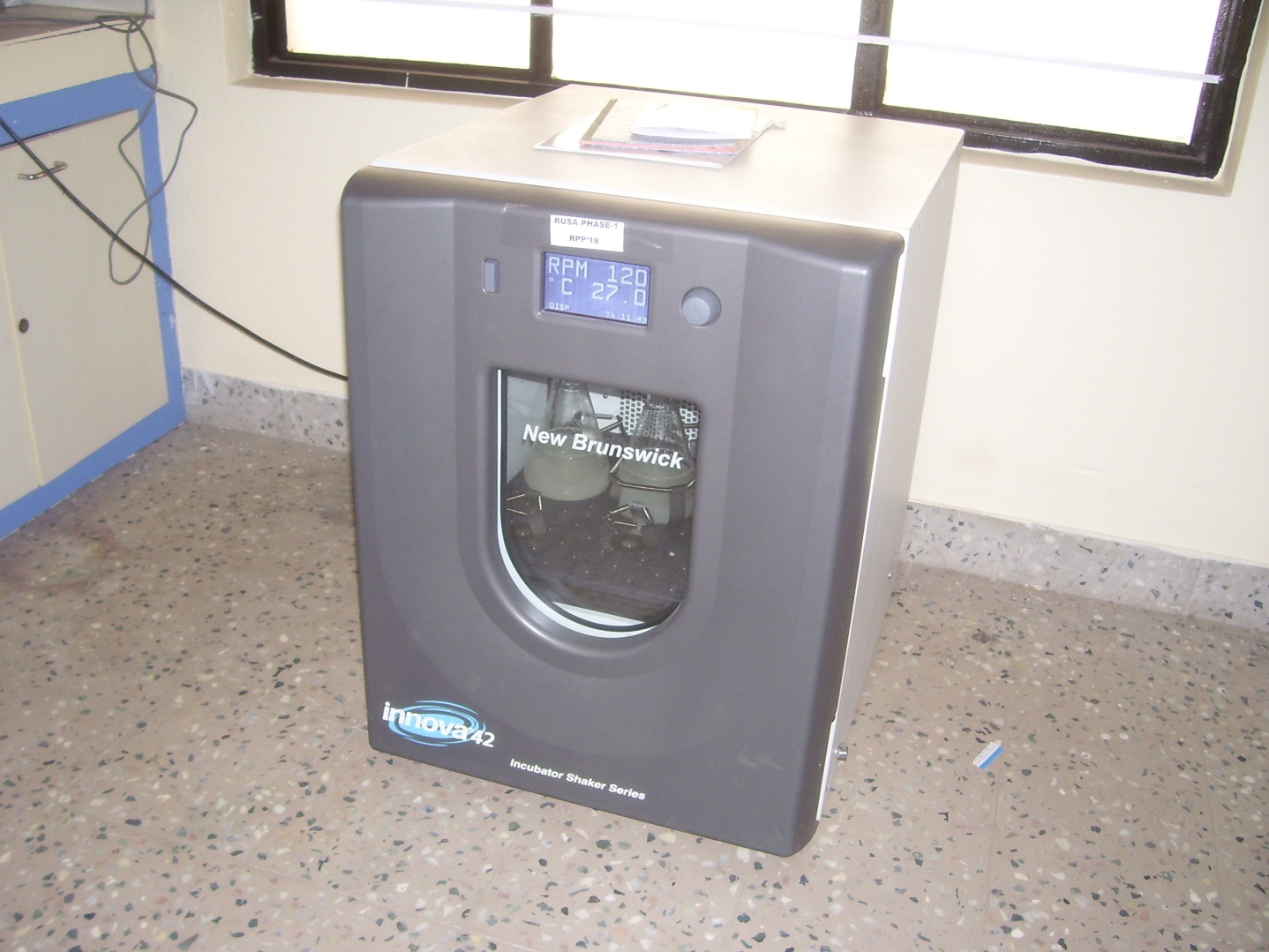 Dept. of Microbial Biotechnology, Bharathiar University, Coimbatore
Hybrilinker Oven
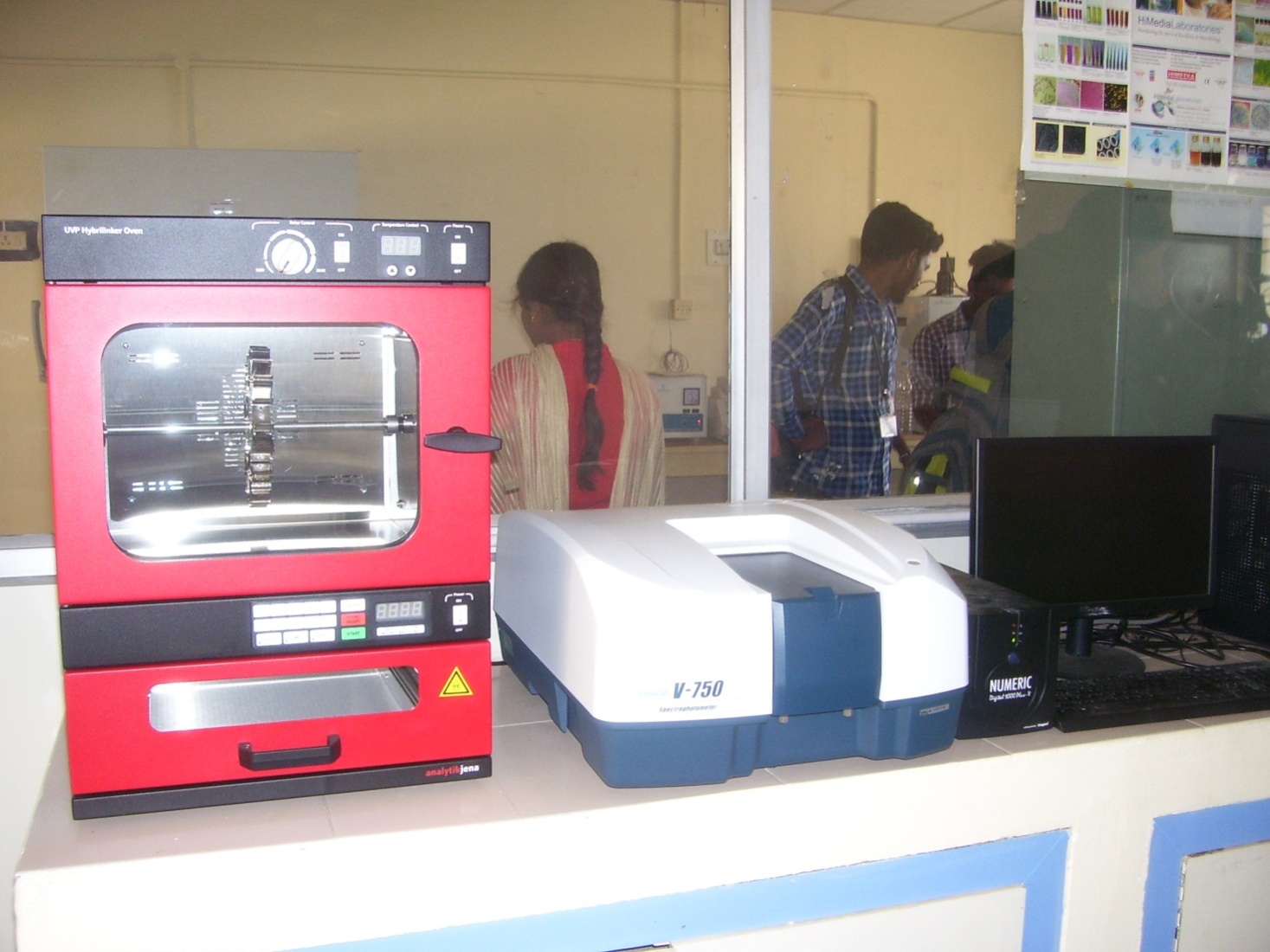 Dept. of Microbial Biotechnology, Bharathiar University, Coimbatore
Micro Centrifuge
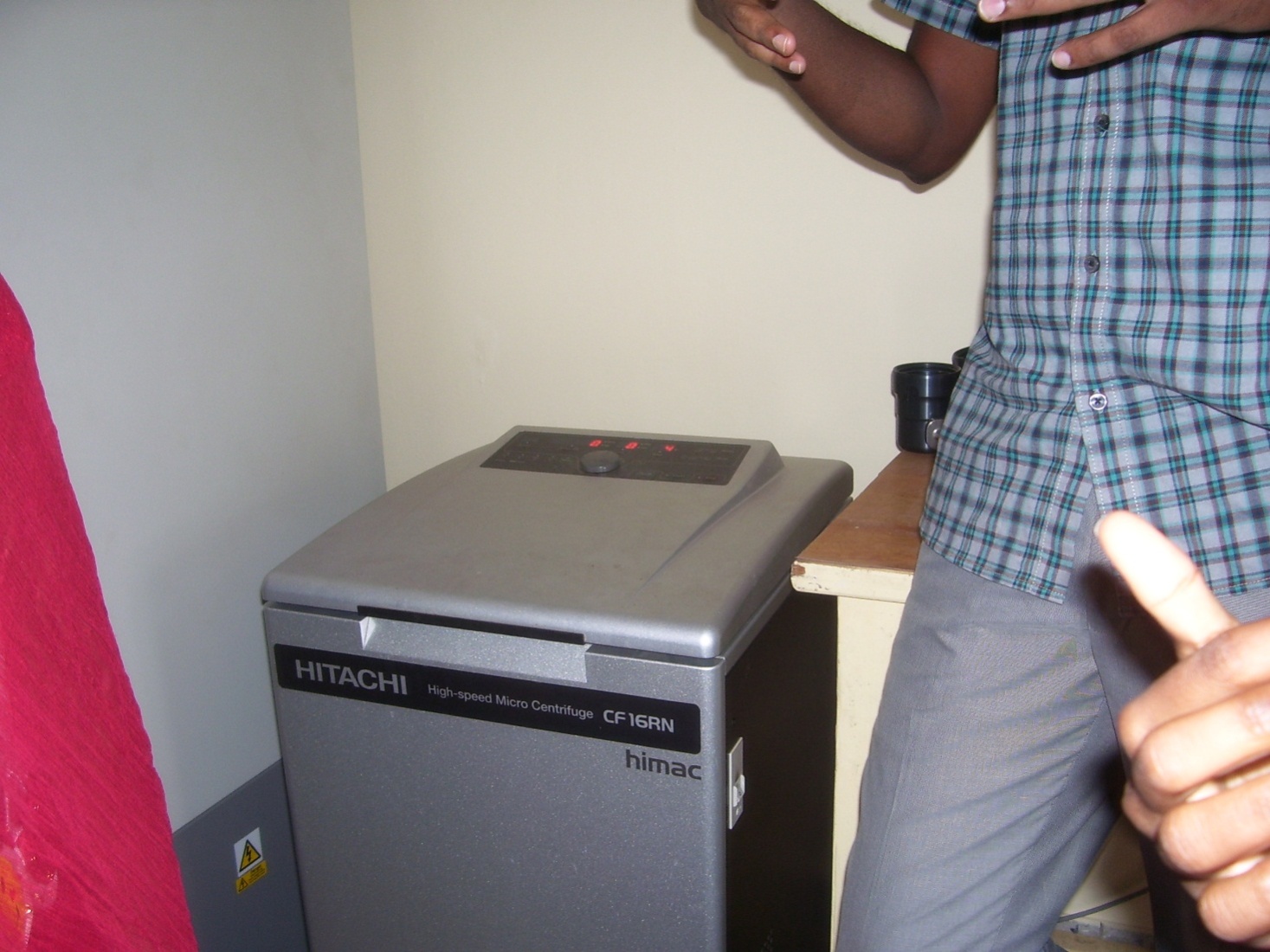 Dept. of Microbial Biotechnology, Bharathiar University, Coimbatore
High Performance Liquid Chromatography (HPLC)
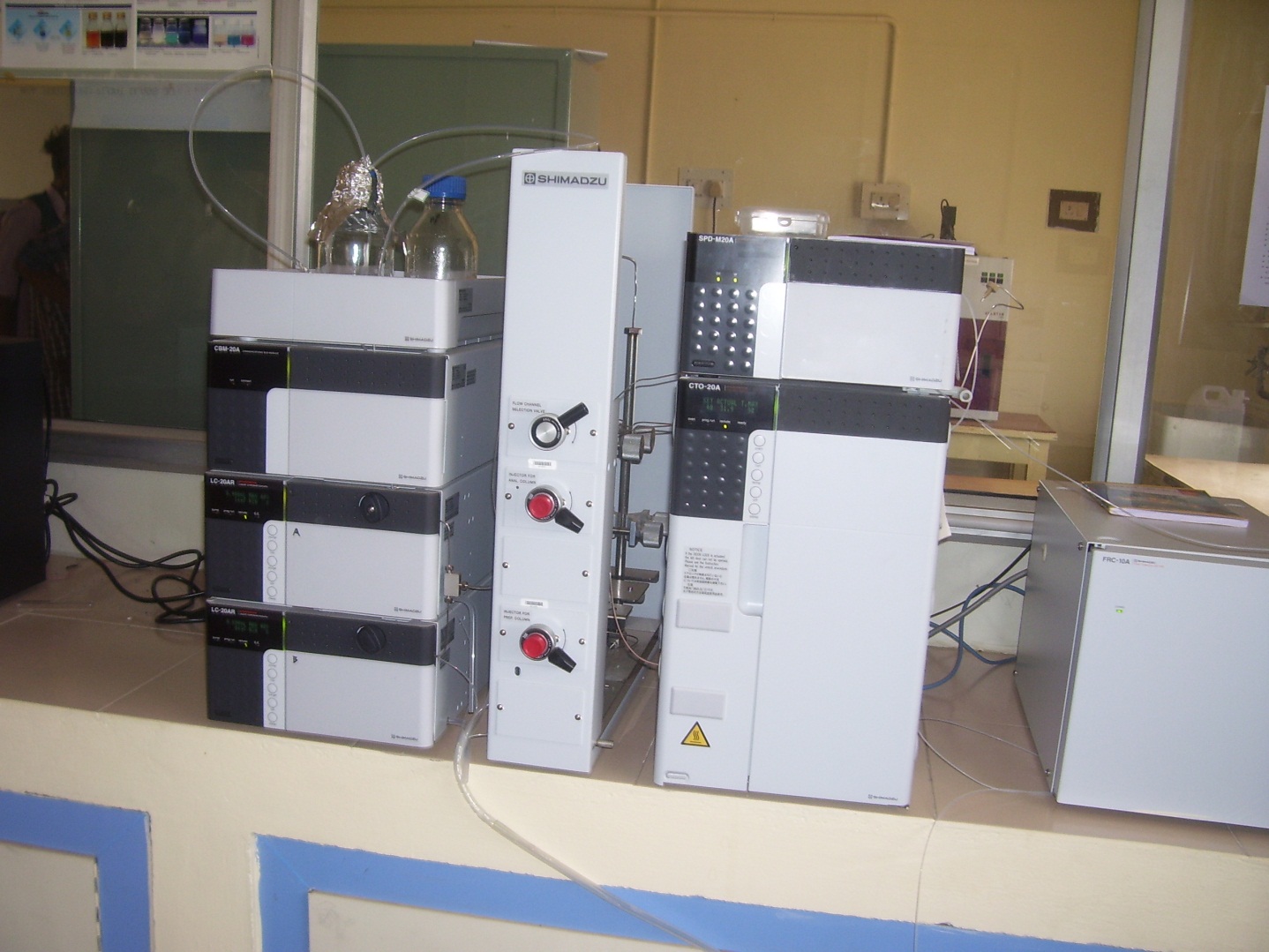 Dept. of Microbial Biotechnology, Bharathiar University, Coimbatore
Dept. of Microbial Biotechnology, Bharathiar University, Coimbatore
Thermal Cycler
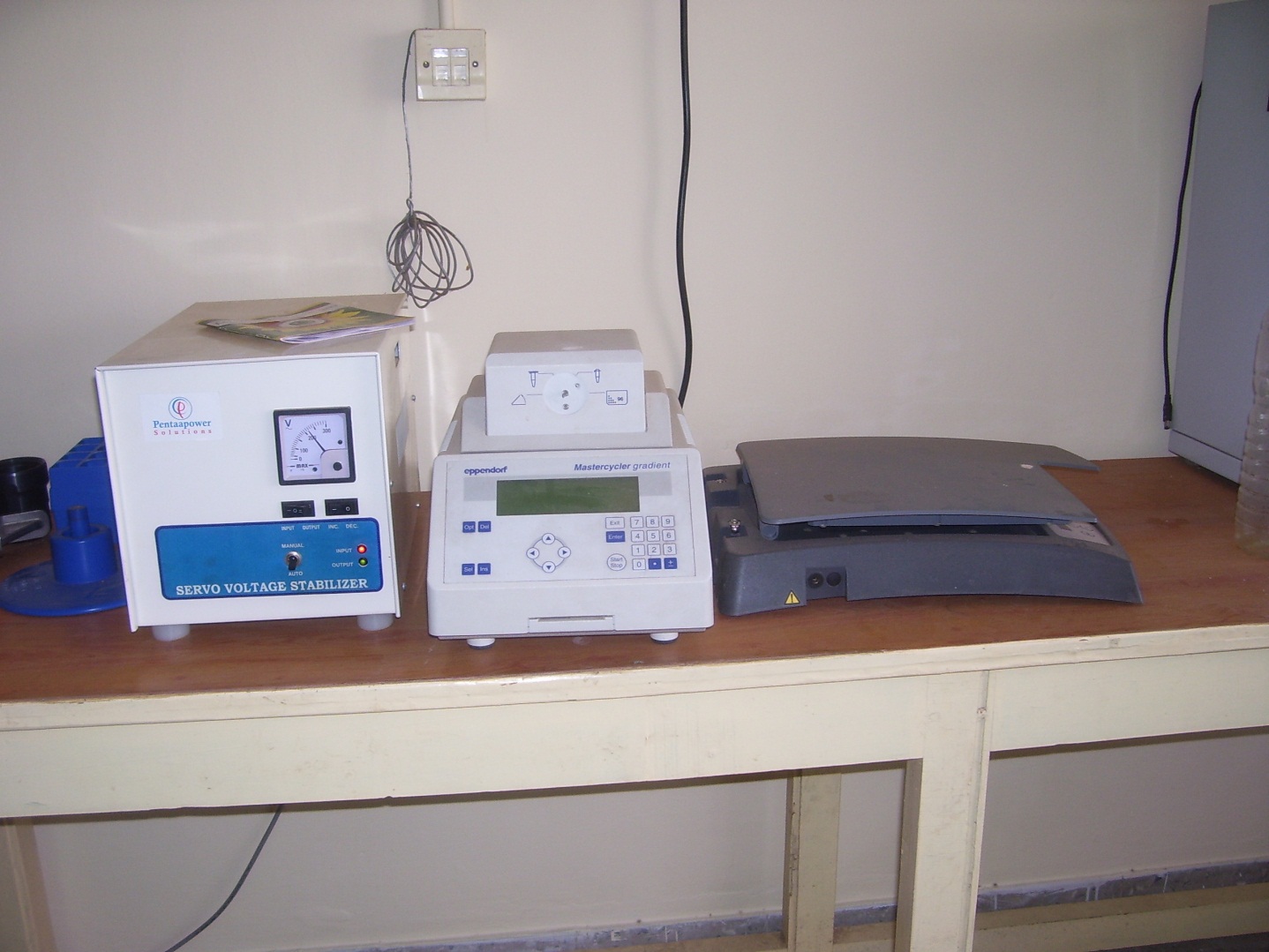 Dept. of Microbial Biotechnology, Bharathiar University, Coimbatore
PCR
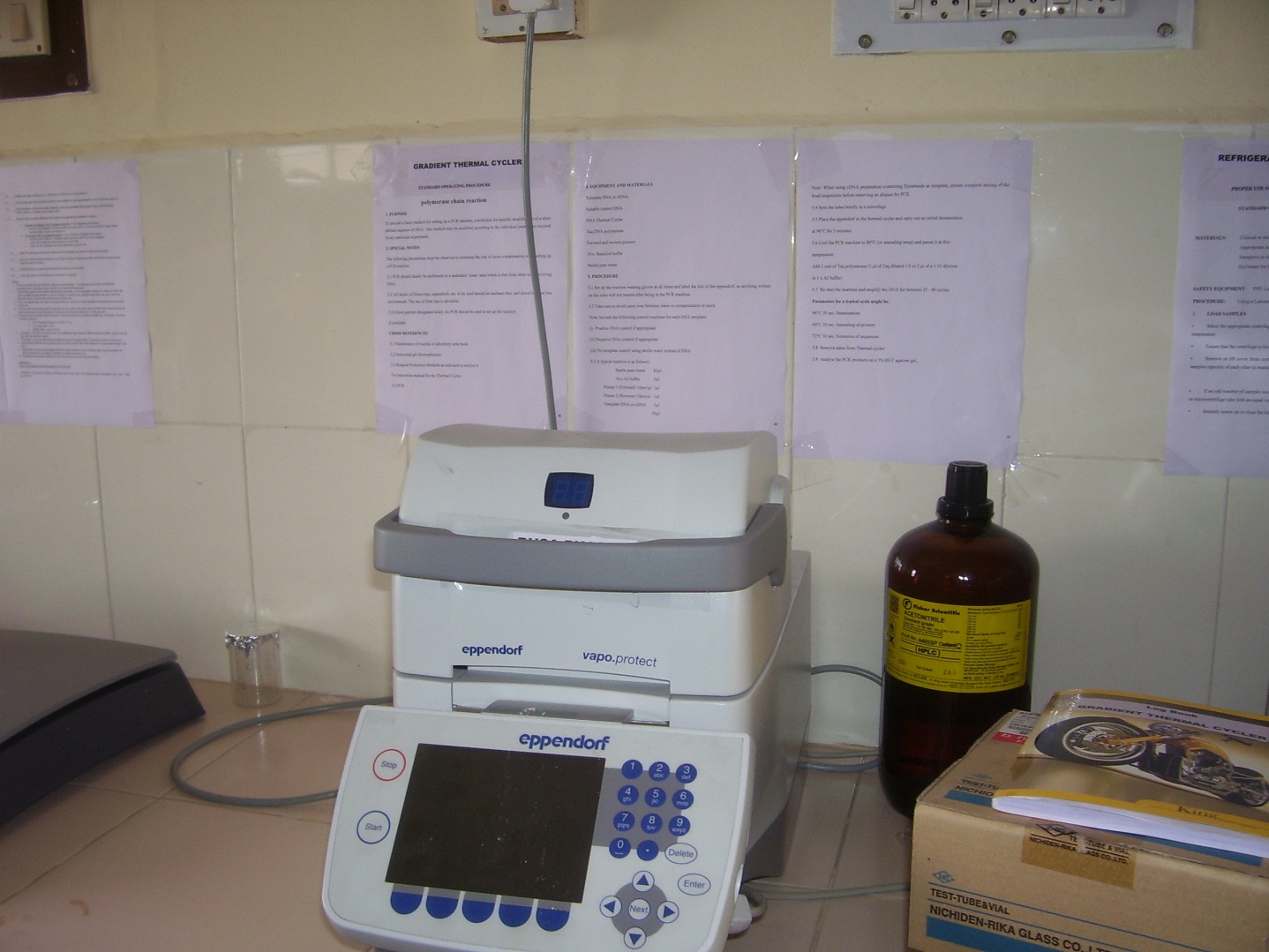 Dept. of Microbial Biotechnology, Bharathiar University, Coimbatore
Sonicator
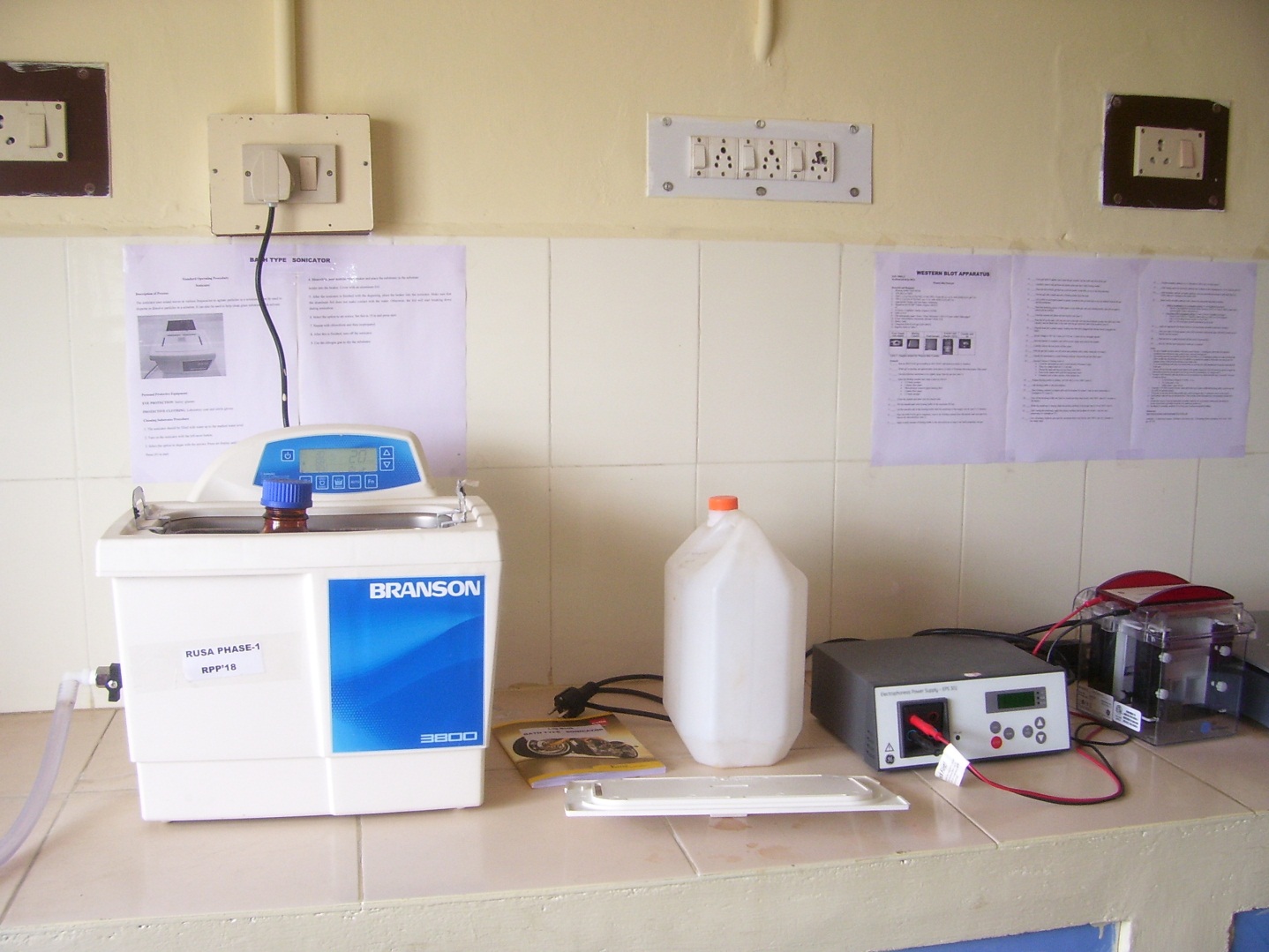 Dept. of Microbial Biotechnology, Bharathiar University, Coimbatore
Transilluminator
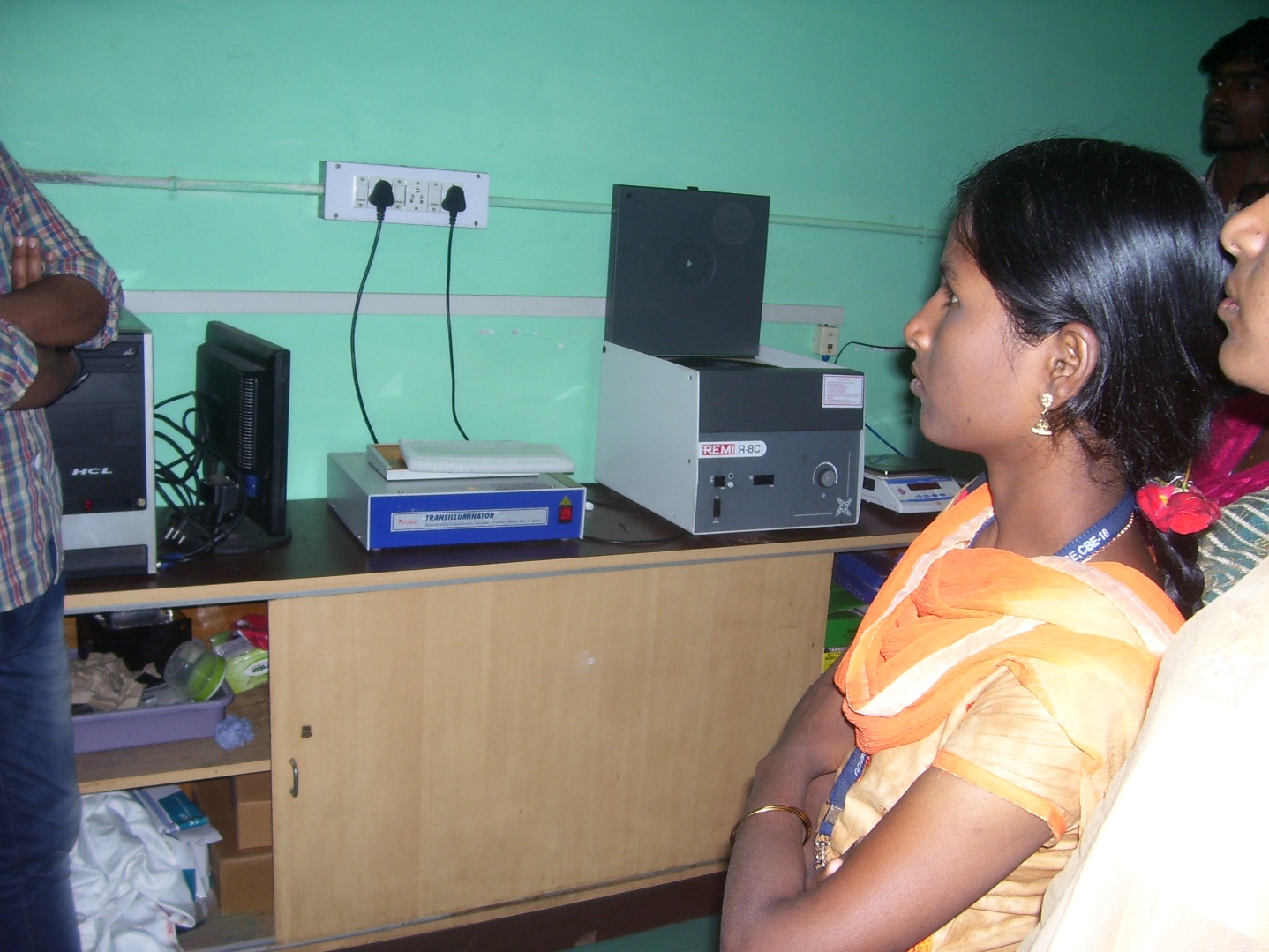 Dept. of Microbial Biotechnology, Bharathiar University, Coimbatore
Gel Documentation System
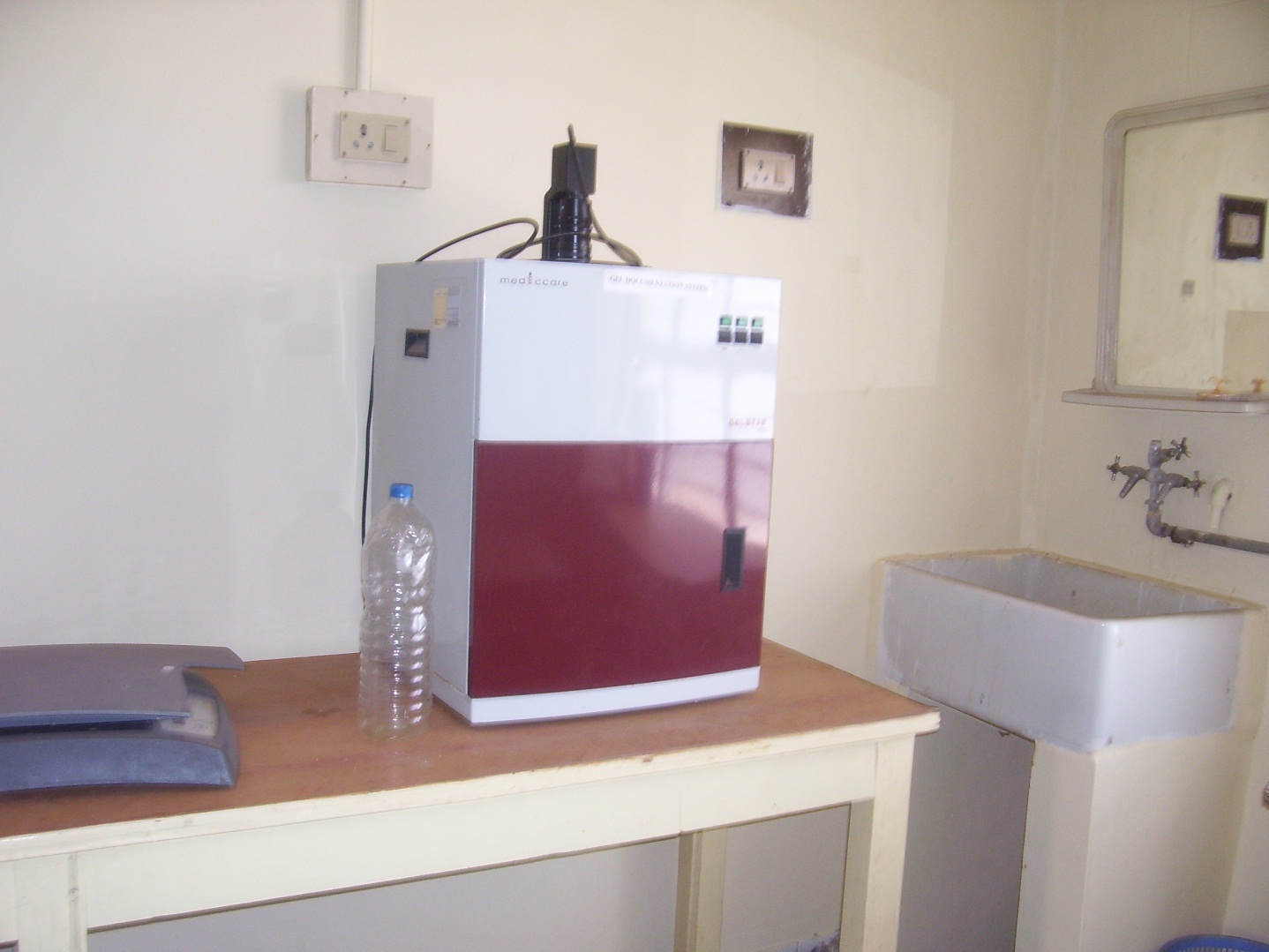 Dept. of Microbial Biotechnology, Bharathiar University, Coimbatore
Western Blot
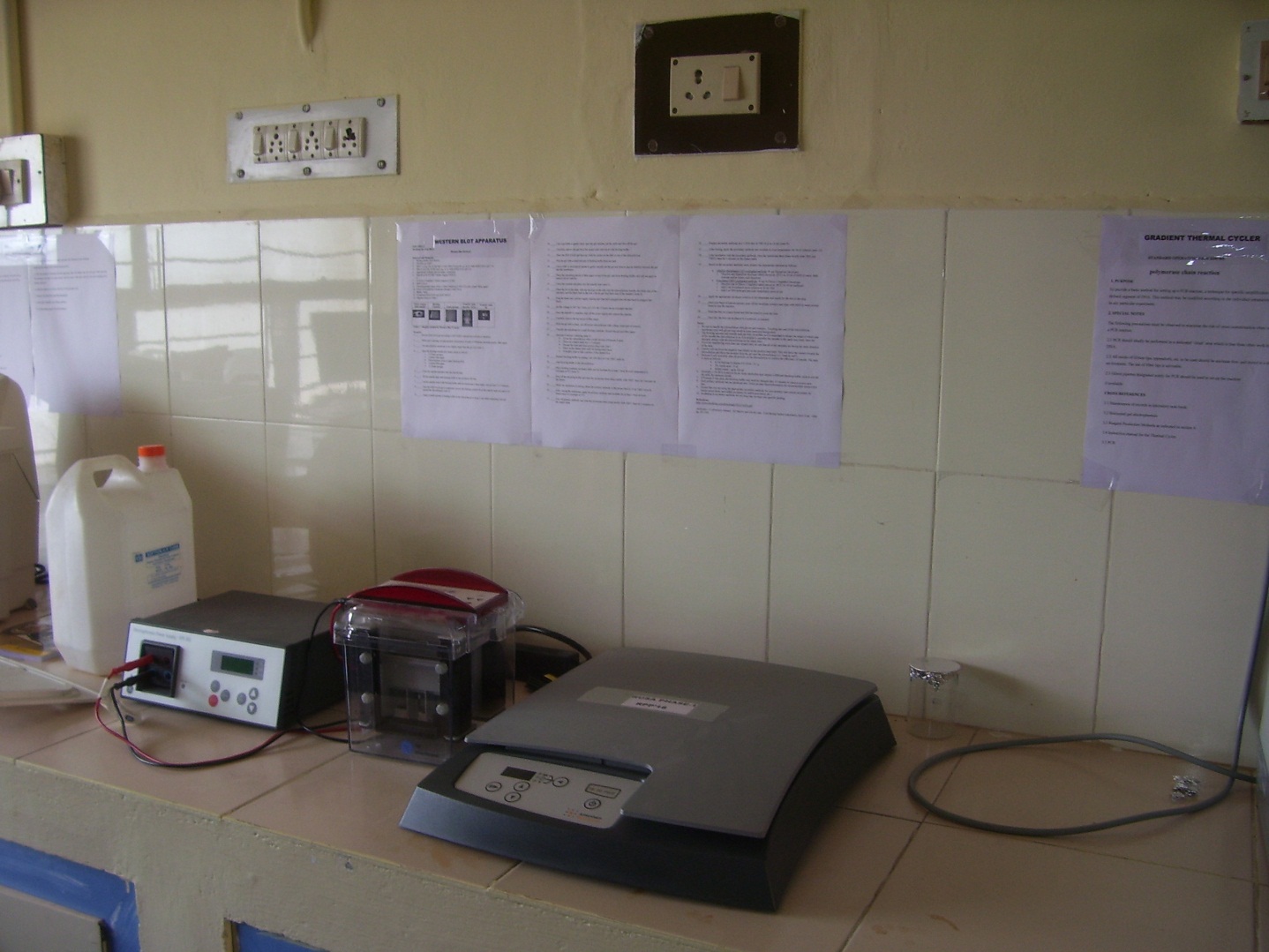 Dept. of Microbial Biotechnology, Bharathiar University, Coimbatore
Department of Zoology, Bharathiar University, Coimbatore
Ecotoxicology Laboratory
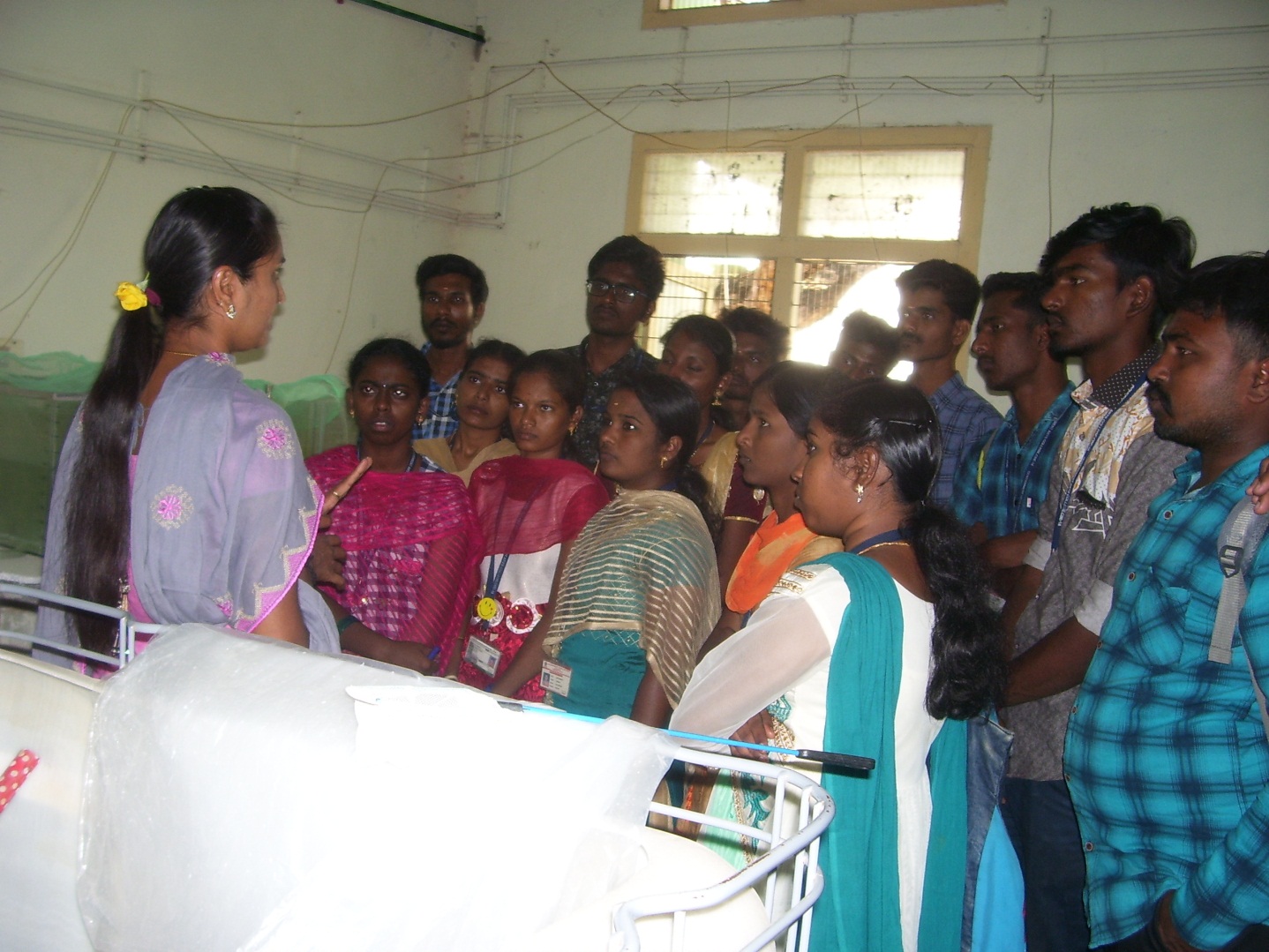 Department of Zoology, Bharathiar University, Coimbatore
Cytogenetics Laboratory
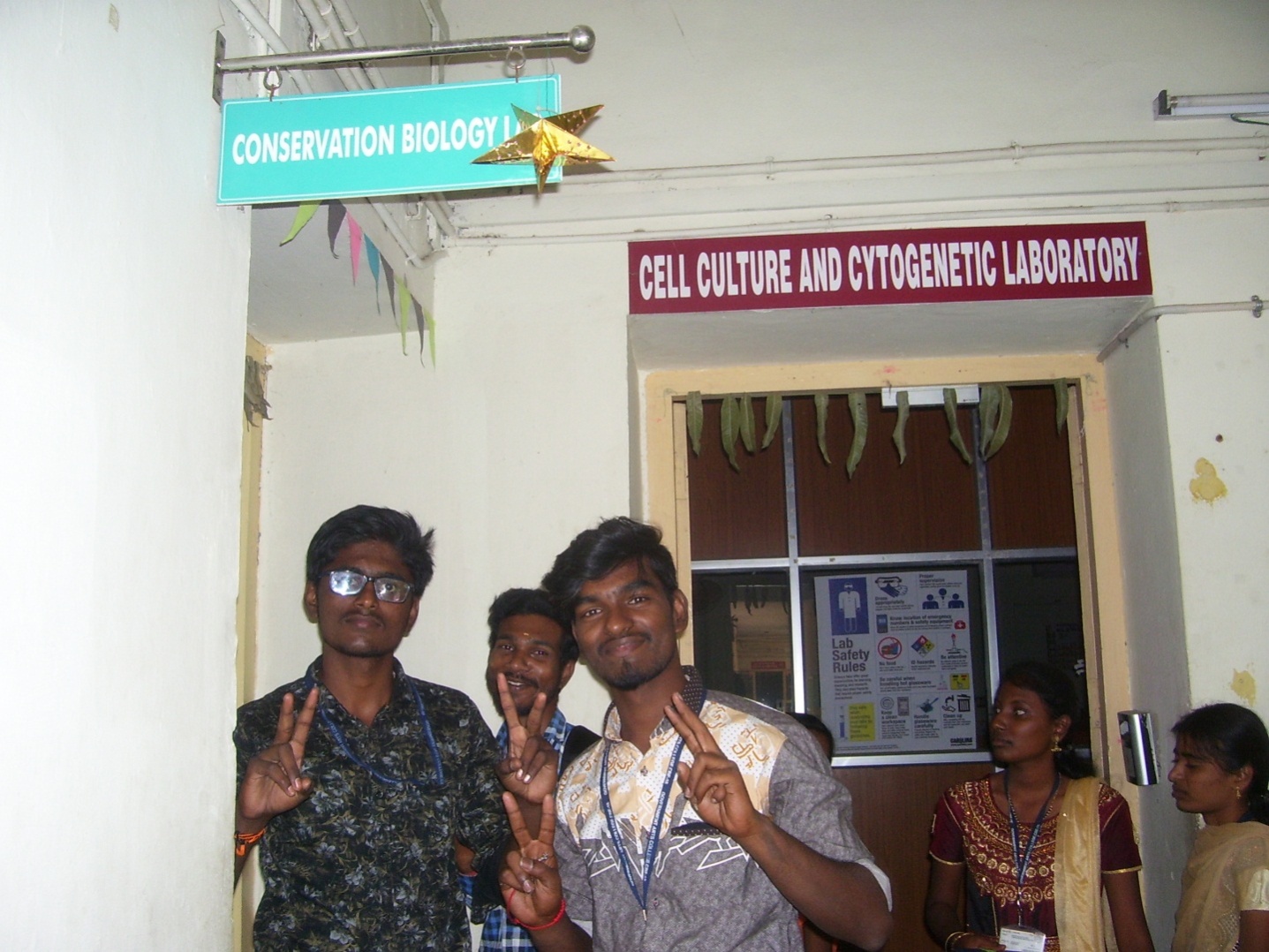 Department of Zoology, Bharathiar University, Coimbatore
Conservation Biology Laboratory
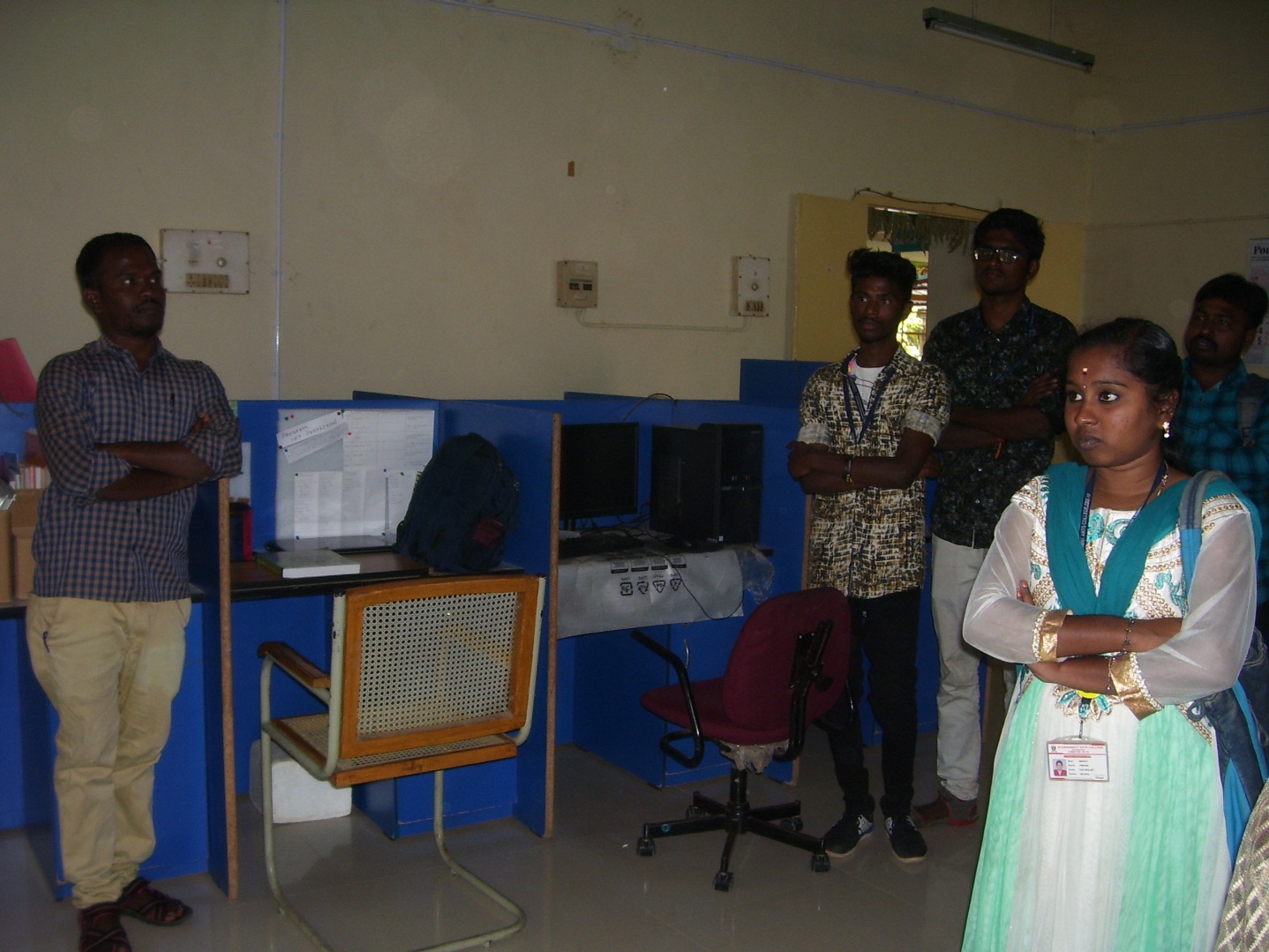 Department of Zoology, Bharathiar University, Coimbatore
Conservation Biology Laboratory
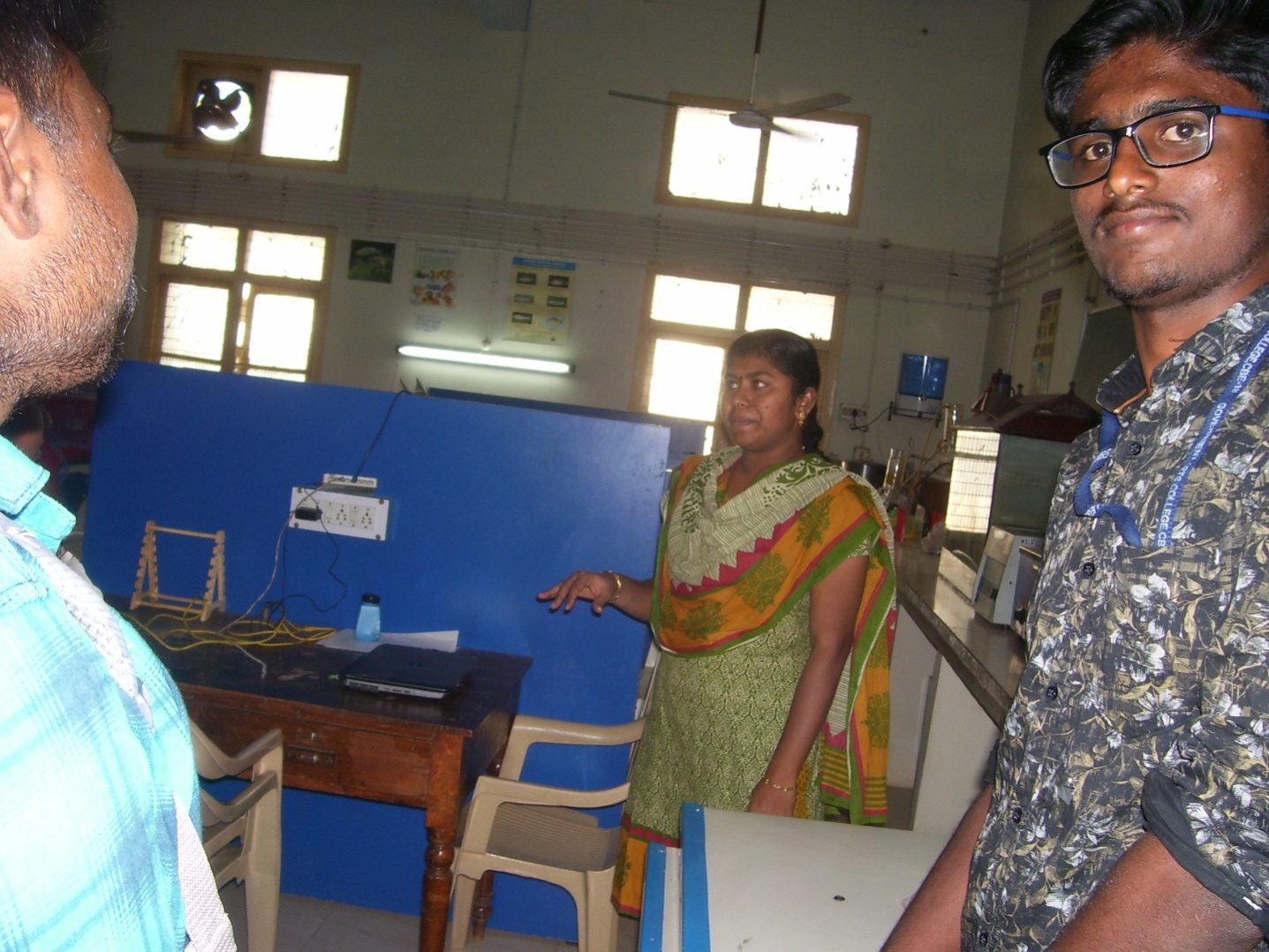 Department of Zoology, Bharathiar University, Coimbatore
Aquatic Biotechnology & Live Feed Culture Laboratory
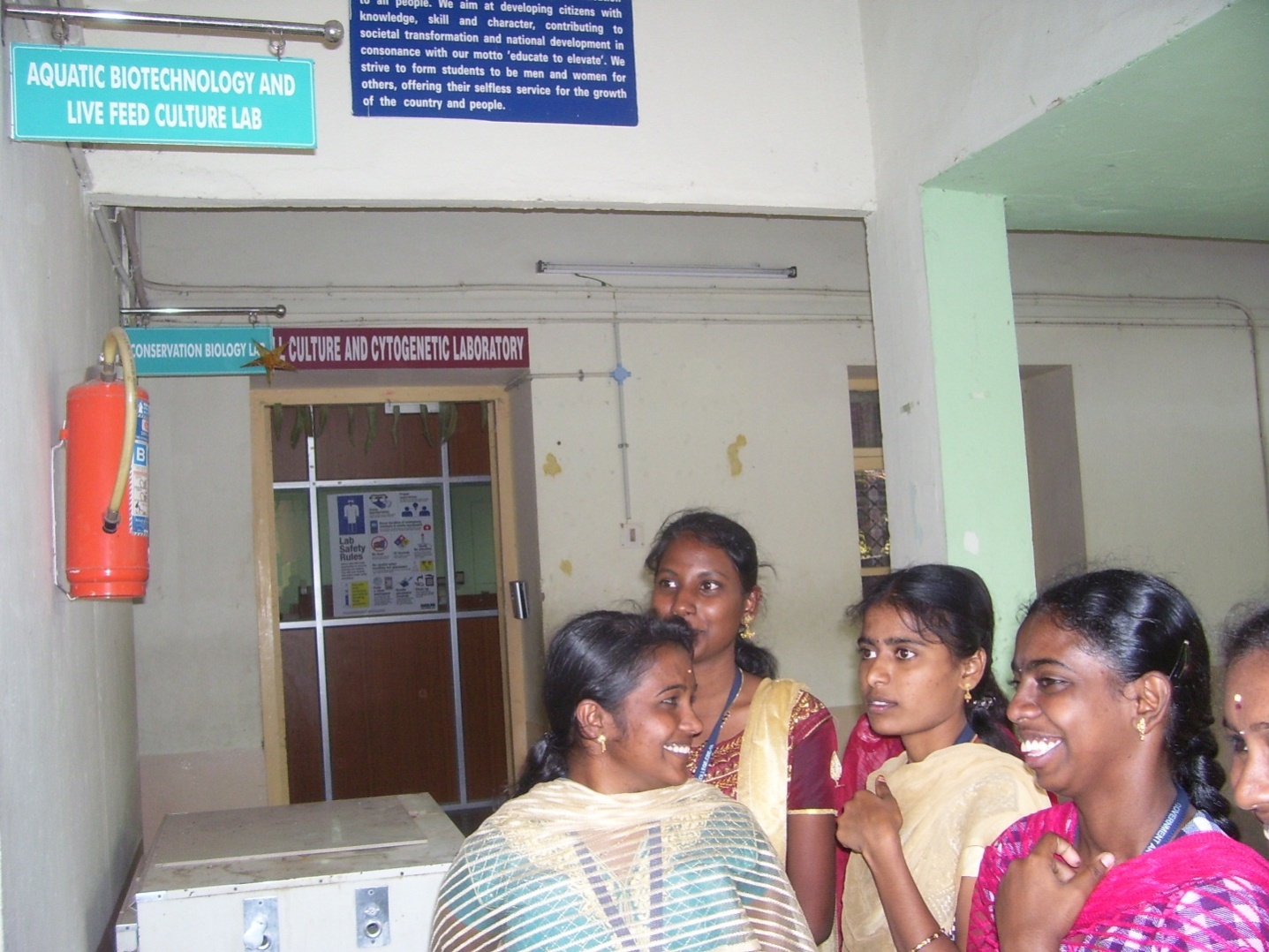 Department of Zoology, Bharathiar University, Coimbatore
Crustacean Biology Laboratory
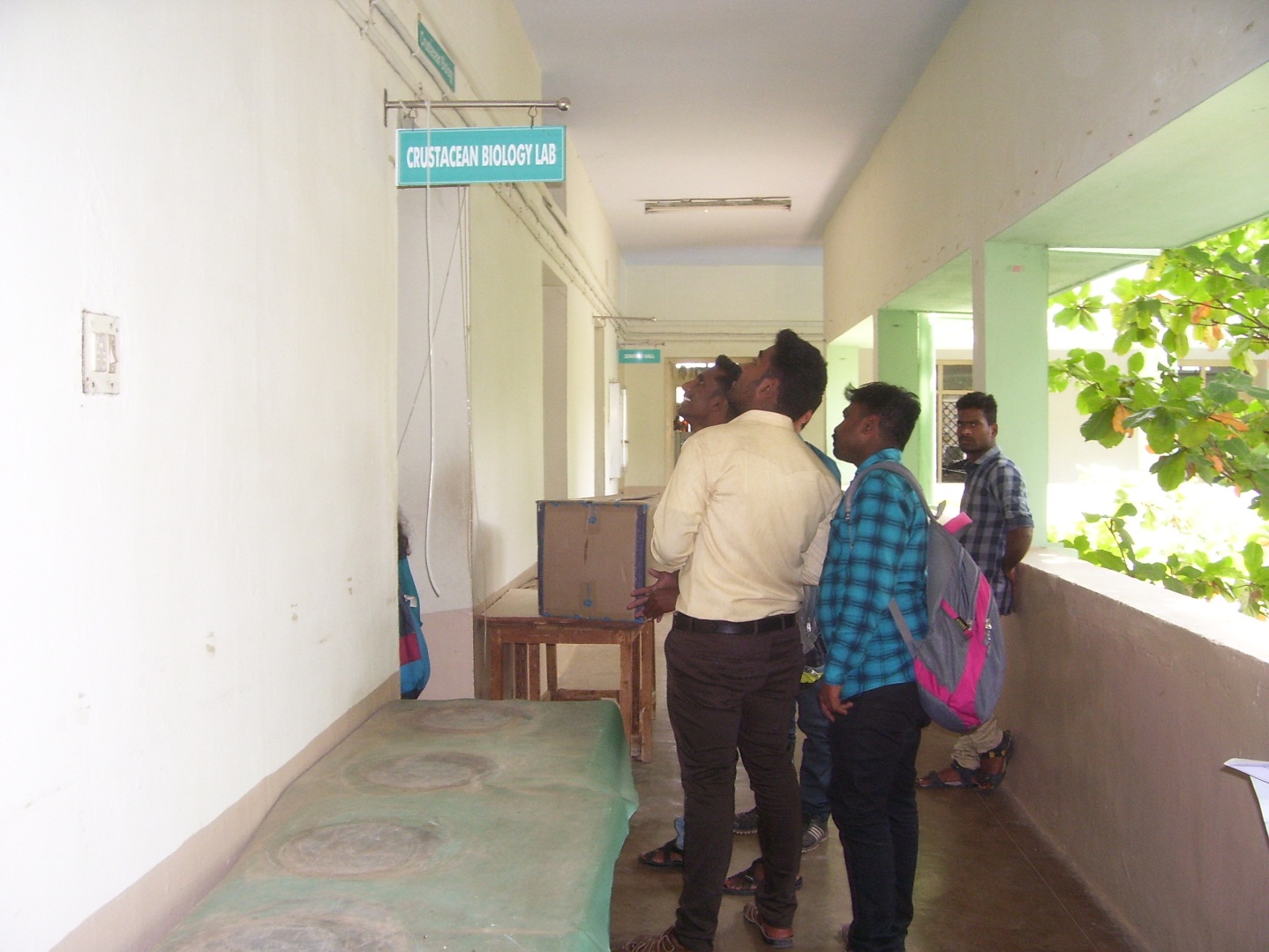 Department of Zoology, Bharathiar University, Coimbatore
Crustacean Biology Laboratory
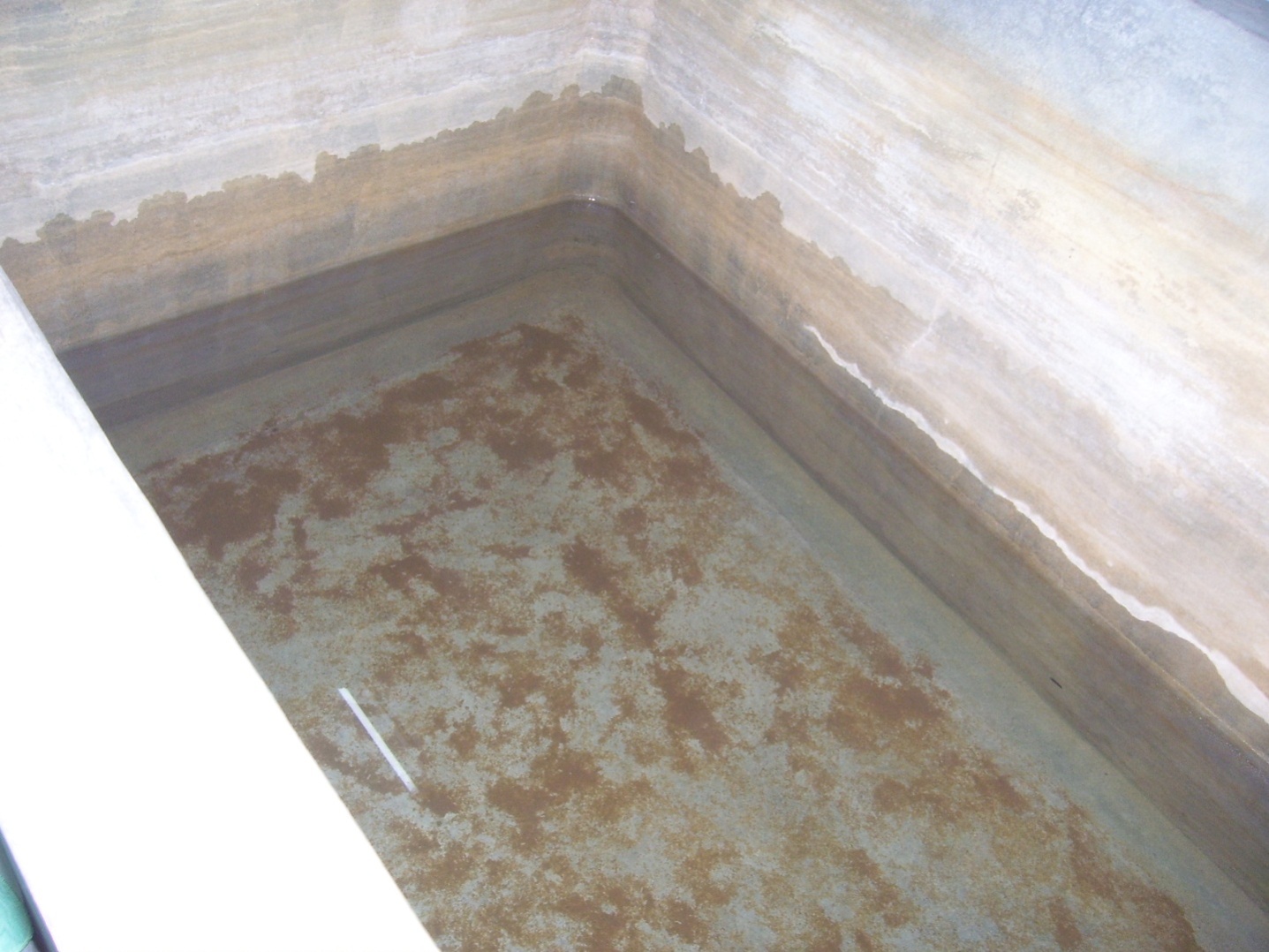 Department of Zoology, Bharathiar University, Coimbatore
Cancer Biology Laboratory
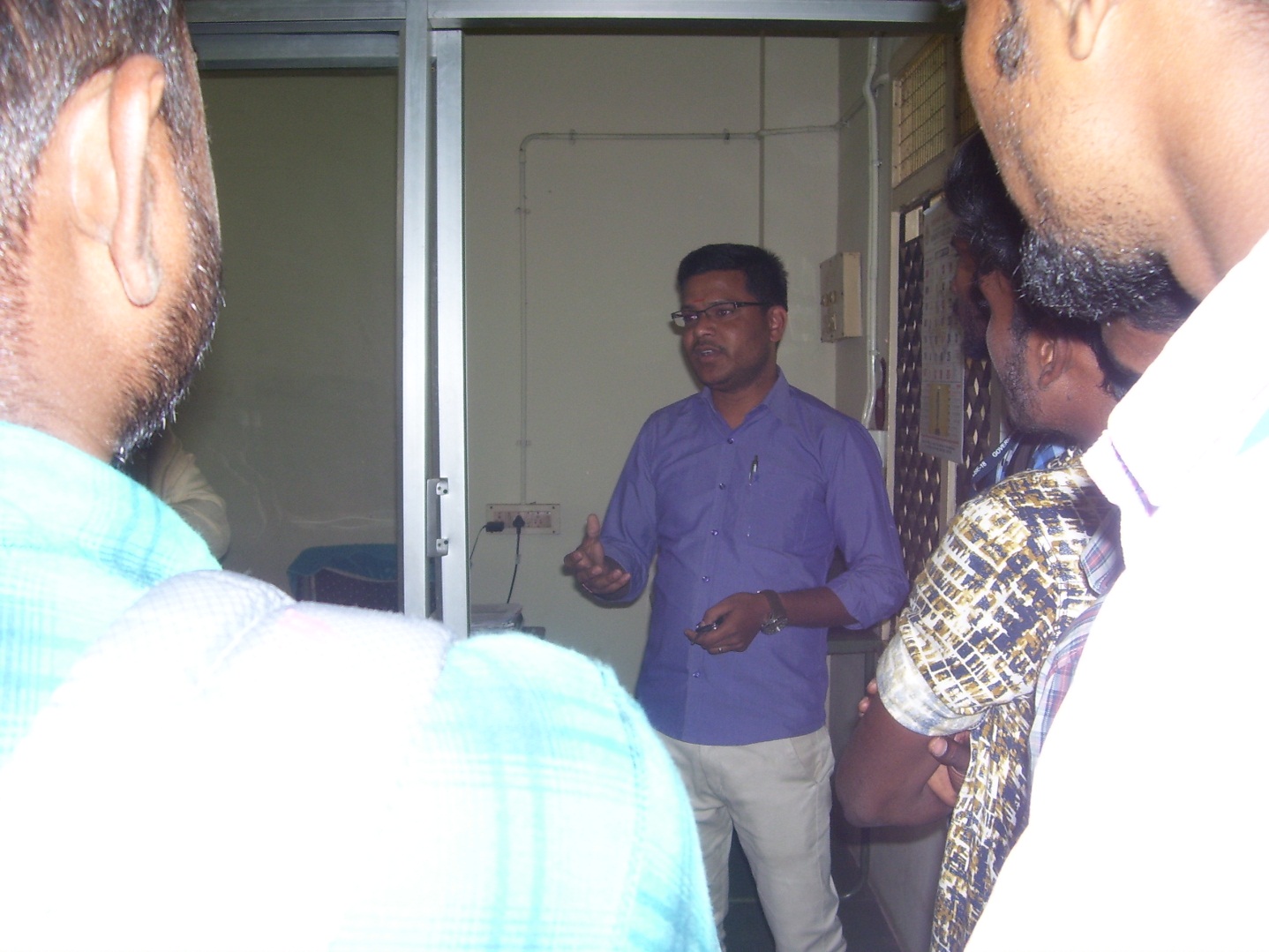 Department of Zoology, Bharathiar University, Coimbatore
Nematology Laboratory
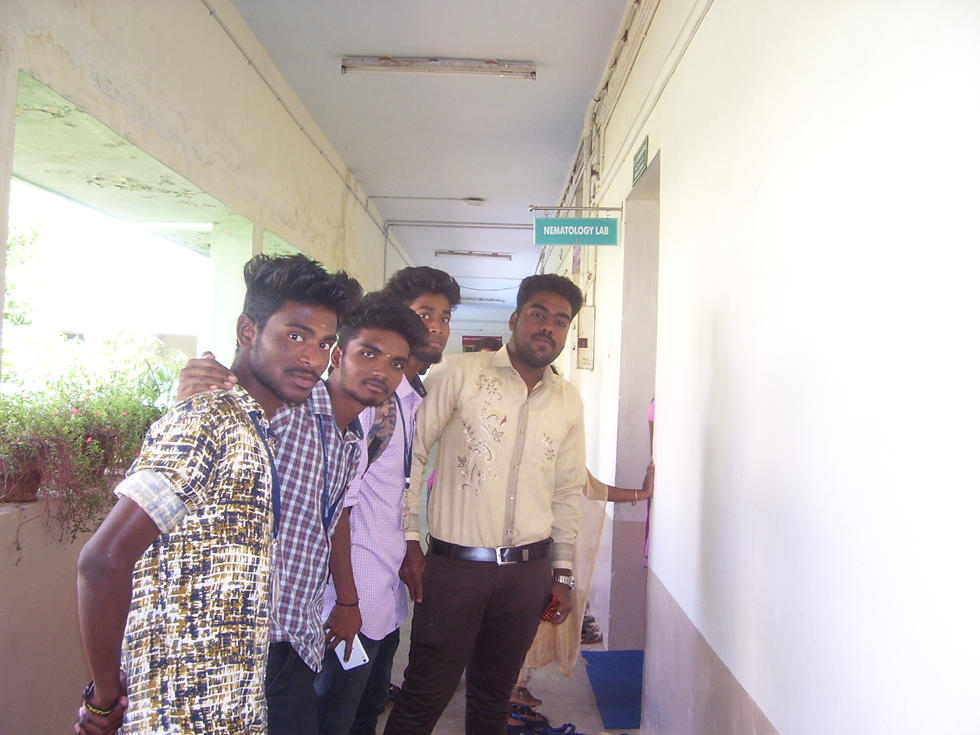 Department of Zoology, Bharathiar University, Coimbatore
Nematology Laboratory
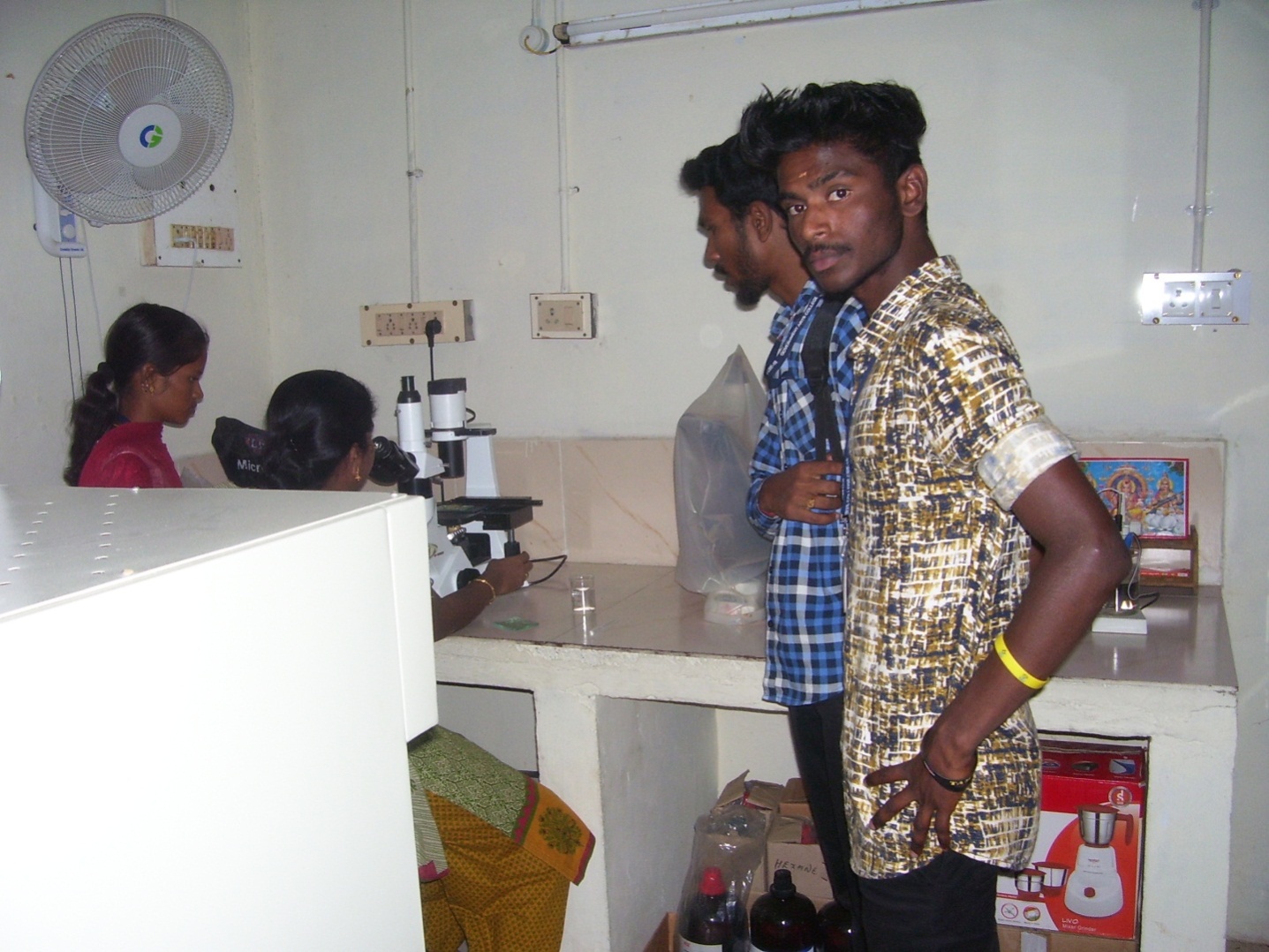 Nirmala College for Women, Coimbatore
Vermiculture & Vermicomposting Plant
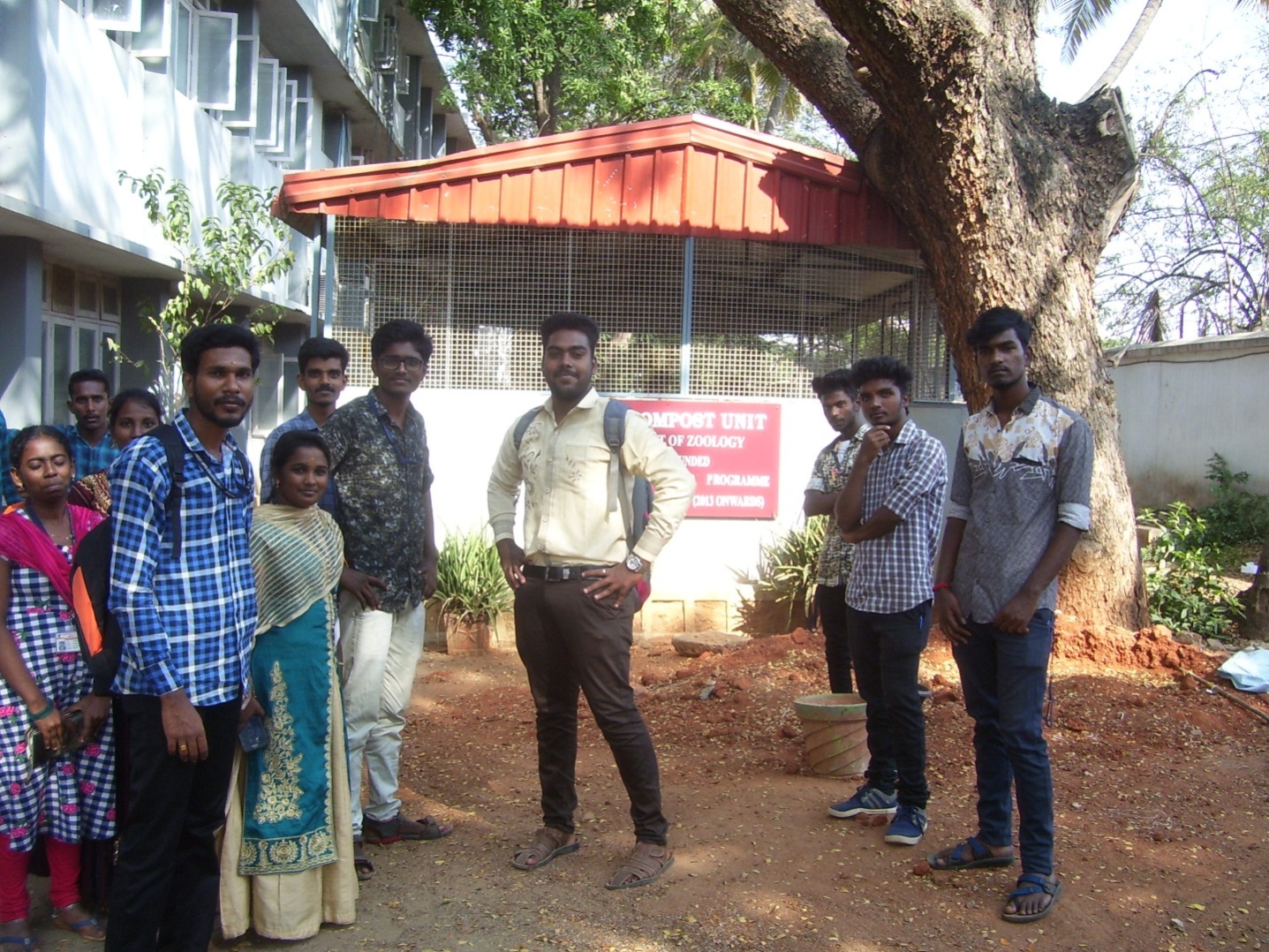 Nirmala College for Women, Coimbatore
Vermiculture & Vermicomposting Plant
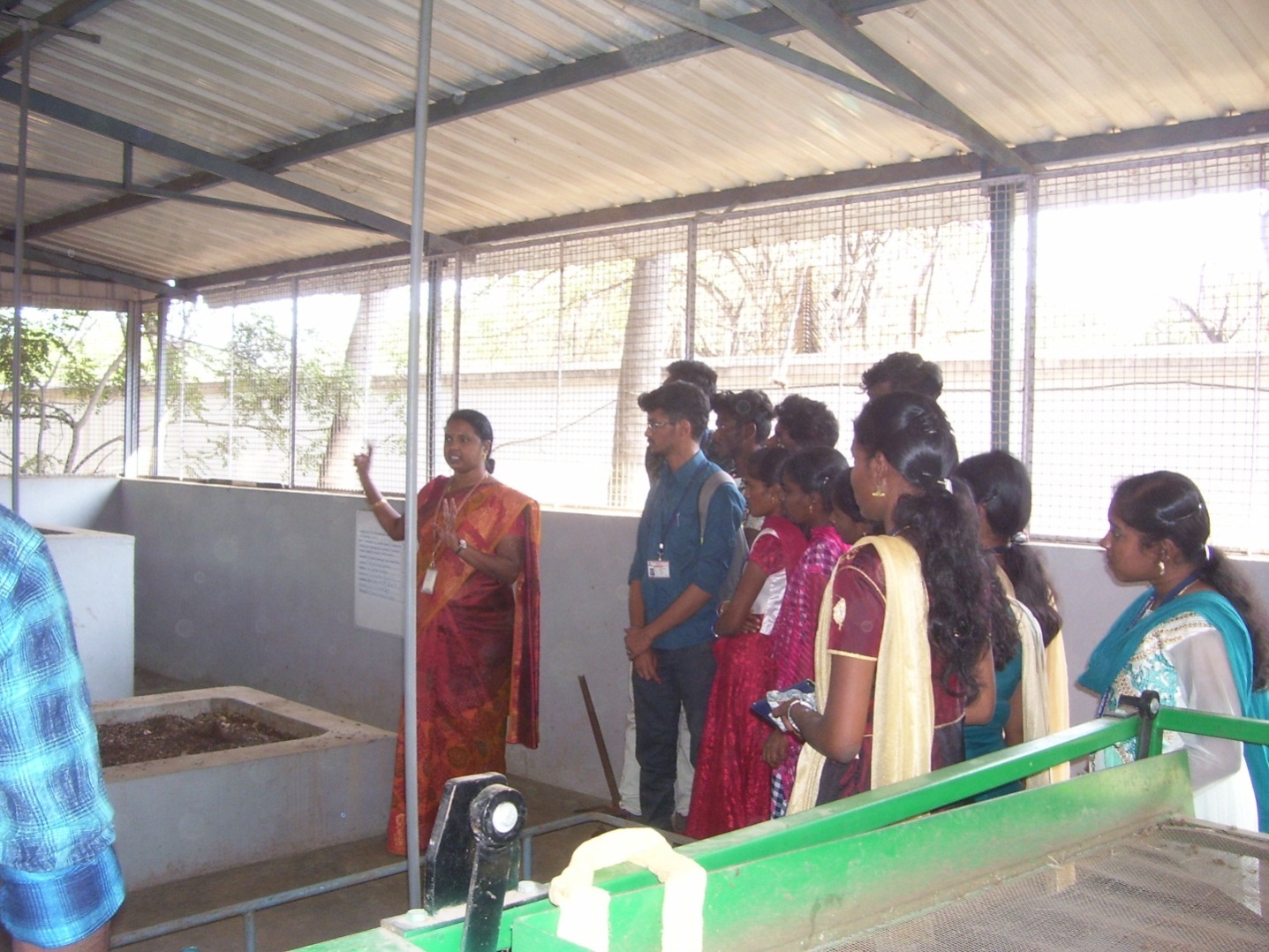 Nirmala College for Women, Coimbatore
Vermiculture & Vermicomposting Plant
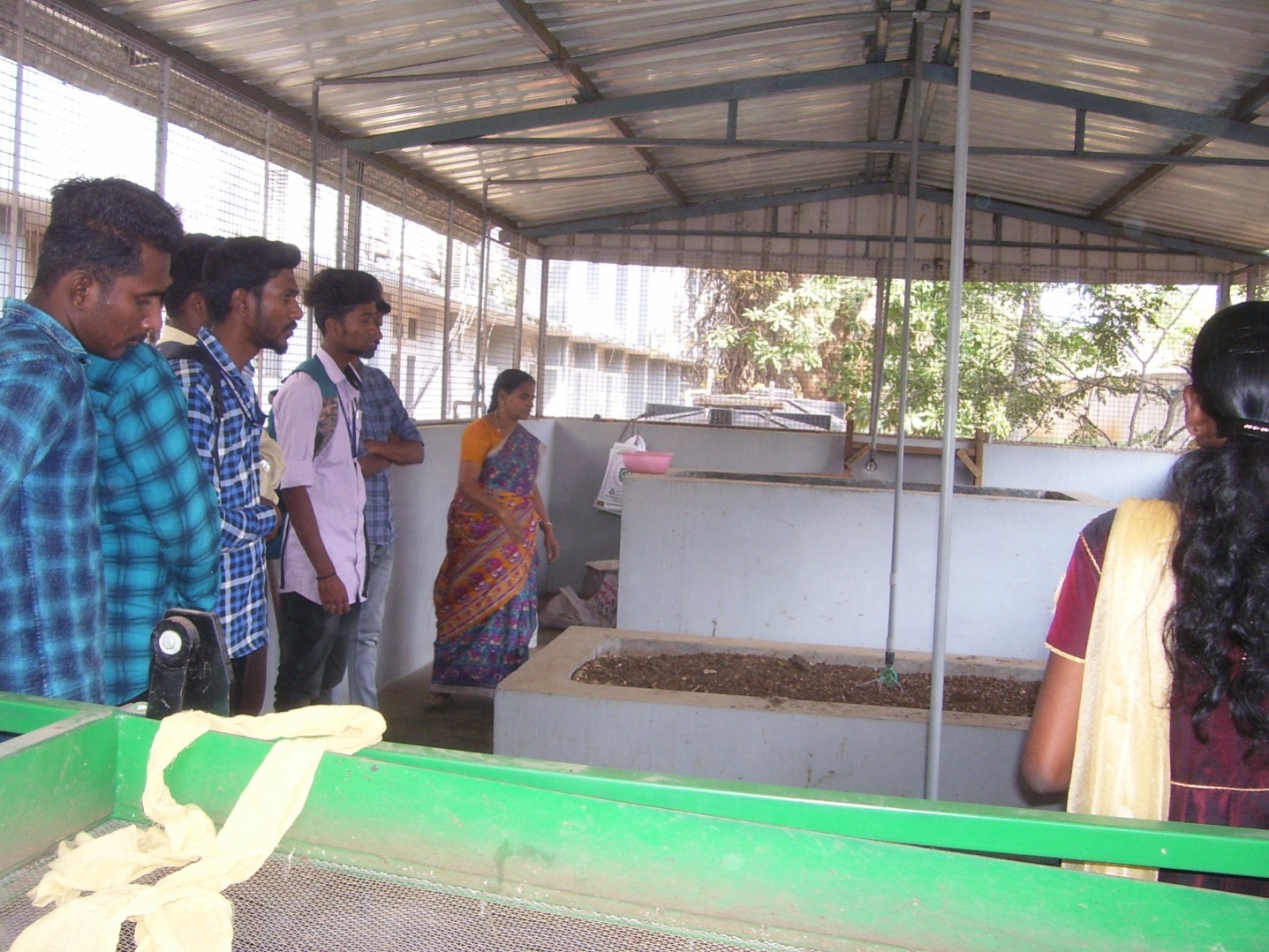 Nirmala College for Women, Coimbatore
Vermiculture & Vermicomposting Plant
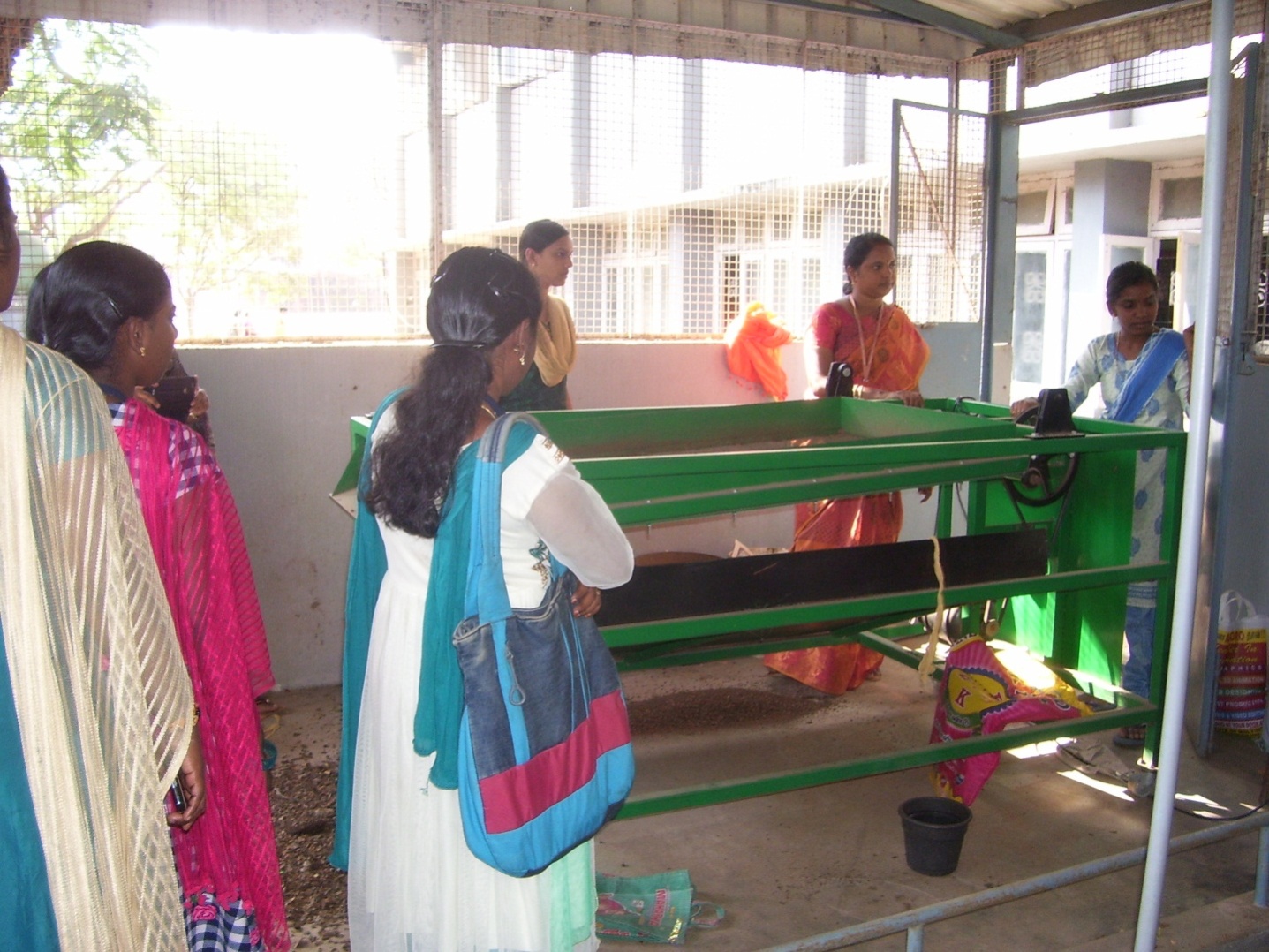 Nirmala College for Women, Coimbatore
Apiary Unit
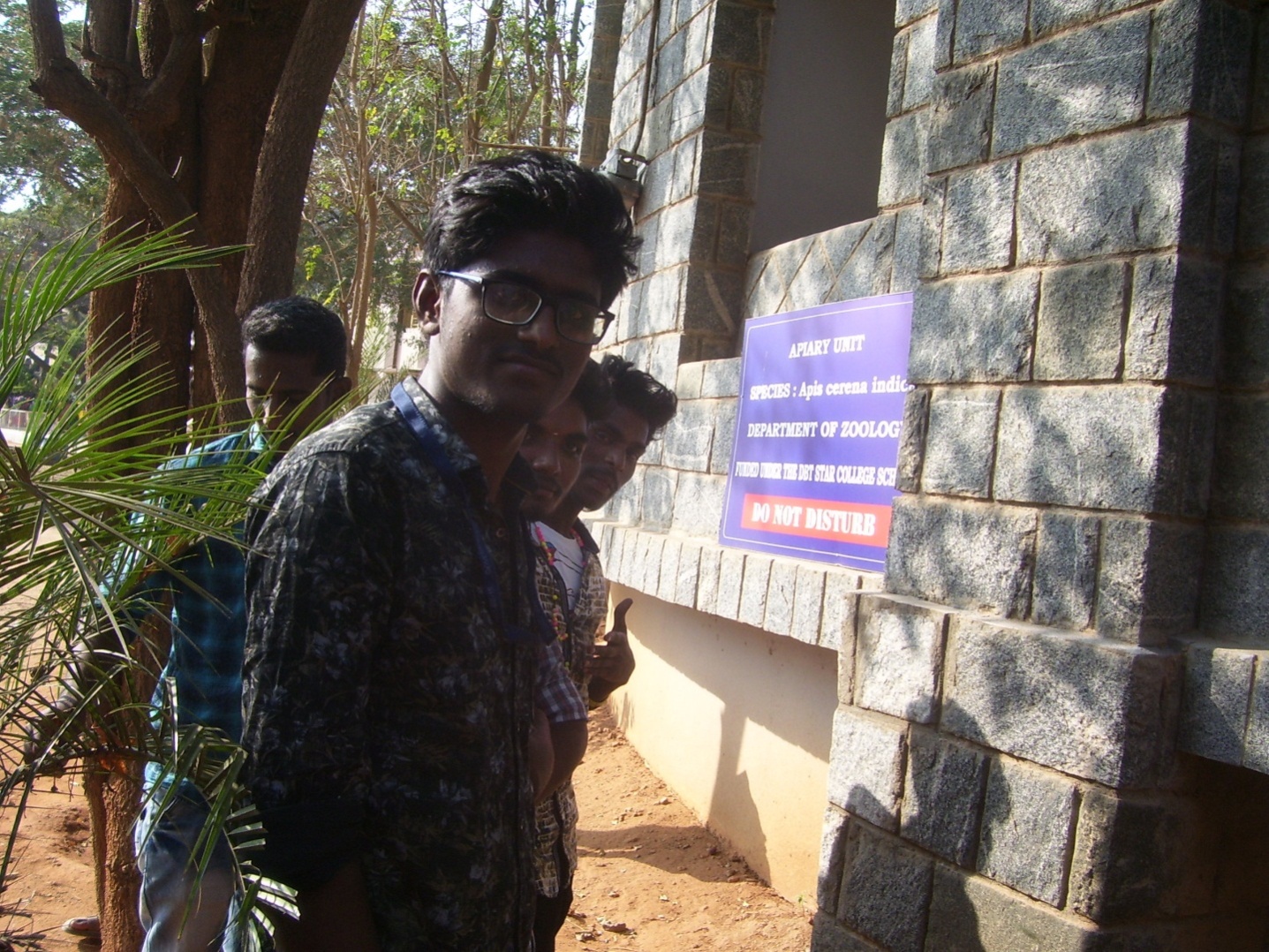 Nirmala College for Women, Coimbatore
Apiary Unit
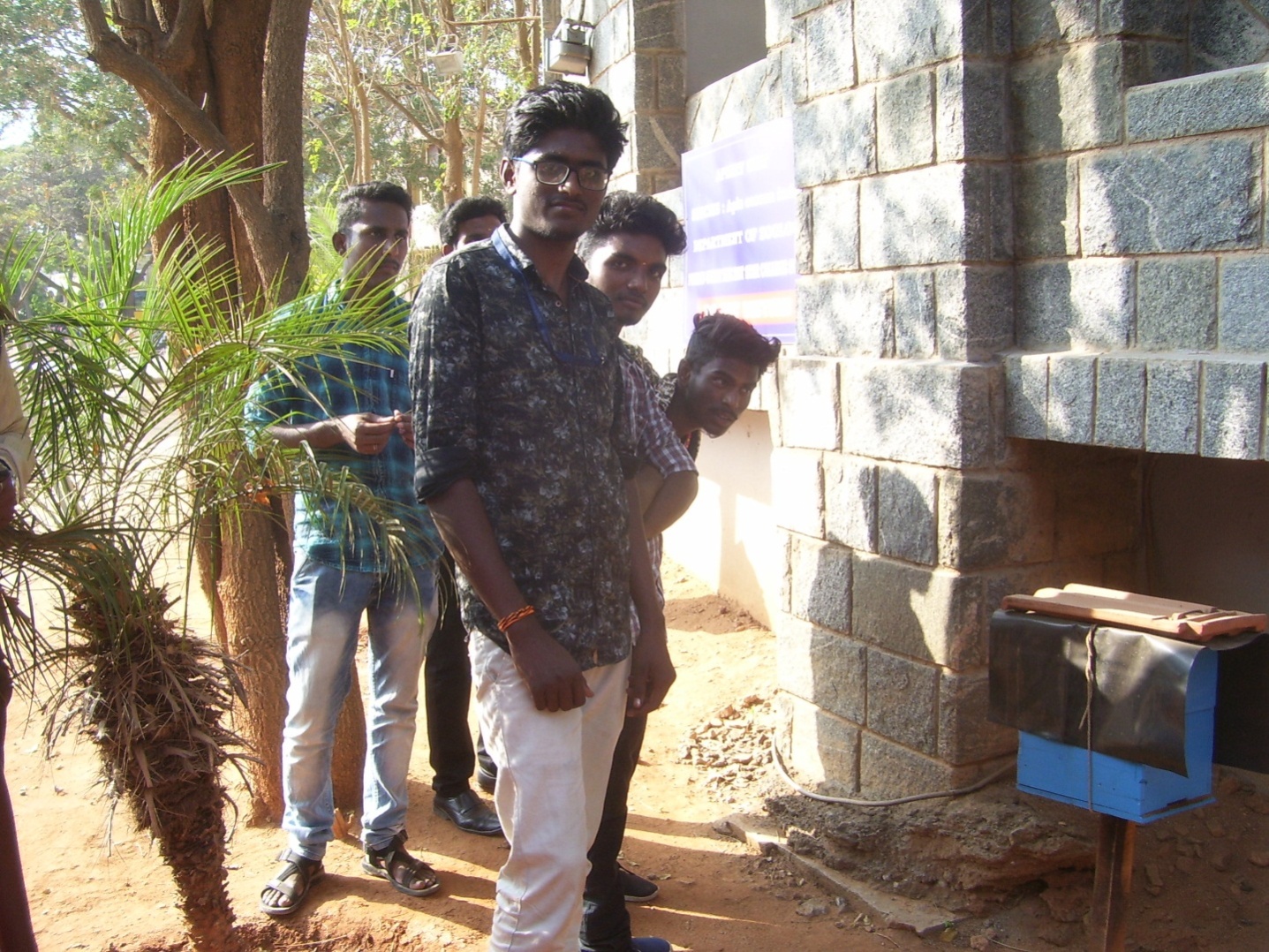